Comité Régional d’Occitanie de Cyclotourisme

Assemblée Générale 
SEBAZAC-CONCOURES le 23 novembre 2024
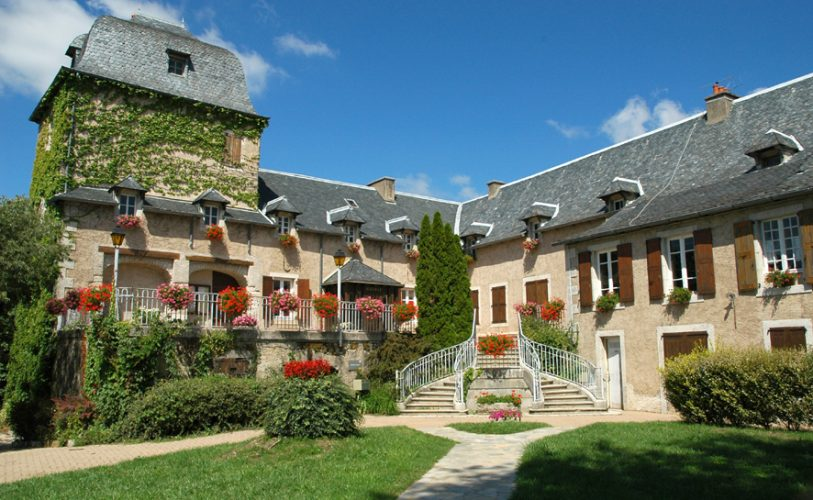 Ordre du Jour
1 - Propos introductifs. 
  2 - Rapport moral.
3 - Préparation de l'avenir.
4 - Echange avec la salle.
5 - Rapport d'activités.
6 - Rapport financier.
7 - Rapport des vérificateurs aux comptes.
8 - Votes
9 - Présentation du calendrier 2025.
10 - Remise des récompenses.
11 - Allocution de Clôture.
12 - Apéritif et repas.
13 - Discussion libre.
Propos introductifs
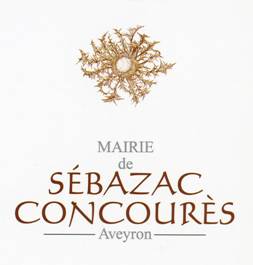 Présentation des officiels

Introduction de l'AG par
Madame Florence CAYLA, Maire de SEBAZAC-CONCOURES
M. Pascal MAZET, Conseiller Régional
M. Jean Pierre MASBOU, représentant le Président 
Conseil Départemental et président Aveyron Sports
M. Didier FAVORI, Conseiller d’animation sportive SDJES
Mme Evelyne DOULS, présidente CDS12
       
       Excusés : 
       Richard MAILHÉ, président du CROS,
       Jean-Luc Calmelly, président Agence du Tourisme ADAT
Assemblée Générale 2024 CoReg Occitanie
Hommage aux disparus en 2024
CALAS Robert      VC MEZE
DESTRUHAUT Marie      MUC
ESTRADE Louis              ASCB BEZIERS
HOUSSAIN Daniel          VC CLERMONT L’HERAULT
VESSIOT Claude            ST GEORGES D’ORQUES
BOTTINI Jackie              CC GANGEOIS
RUIZ Antoine                  PR CESSENON
GELLY Jean                    AUDAX BEZIERS

REZÈ Jean-Claude      ECOLE VTT LA CLAPE – MJC GRUISSAN
Assemblée Générale 2024 CoReg Occitanie
Hommage aux disparus en 2024
PORTET Robert    FOIX CYCLO
SAVOLDELLI Francis  ACA CYCLOTOURISME PAMIERS

PINSARD Yves    CYCLO TOURISTE MONTECHOIS
BORDES Josiane   CLUB CYCLO GOURDONNAIS
Pour les départements autres que le 09, 11, 12, 34, 65 et 82 ..... Nous n'avons pas eu les informations et nous les joignons à cet hommage.
Minute de silence
en hommage aux disparus
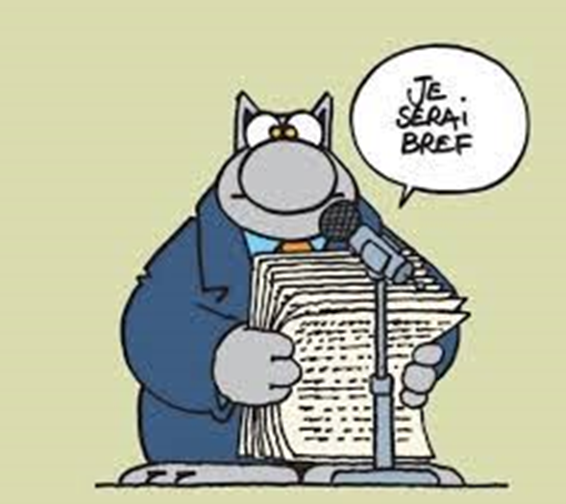 Rapport Moral
Jacques CLAMOUSE
2016 - Naissance du comité régional : 13 départements
2017 - Proposition de réorganiser CoReg/CoDep
2020 - Nouvelle gouvernance pour faire évoluer FFCT
Actions prioritaires : Formations, Jeunes, féminines et actions auprès du Comité fédéral.
2022 - Création de la Commission de Préparation de l'Avenir (CPA)
2023  - Organisation de 2 VI pour les féminines
2024 -  Participation financière de 100 € pour les 238 participant(e)s à "Ensemble à Vélo Paris 2024" dont 2/3 de femmes
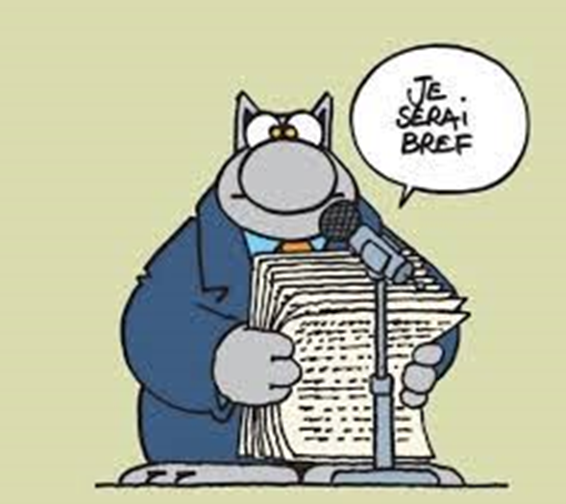 Rapport Moral
Jacques CLAMOUSE
Après 48 ans au service du vélo, dans les 4 fédérations et, après avoir dirigé 5 clubs, 3 mandats au CoDep34 et 2 mandats au CoReg Occitanie, j'ai décidé de me retirer pour laisser la place à de nouvelles personnes afin qu'elles apportent de nouvelles idées pour faire évoluer notre fédération et nos clubs.
Je remercie toutes celles et ceux avec lesquels j'ai eu beaucoup de plaisir. Nous avons ensemble fait progresser nos idées.
Rien n'aurait été possible sans l'action collective qui a toujours prévalu au sein de l'équipe. 
Je souhaite à la nouvelle équipe qu'elle réussisse à poursuivre le travail engagé et qu'elle permette de rajeunir nos effectifs et nos instances dirigeantes.
Le CPA
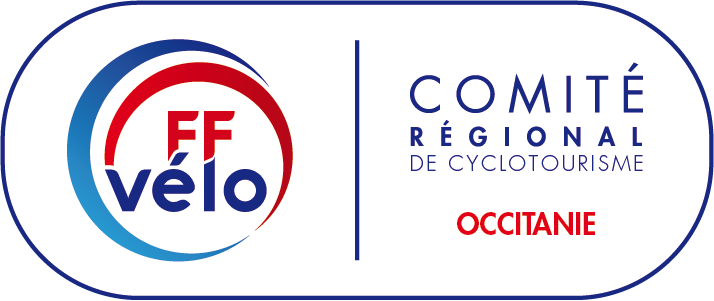 POURQUOI ?
Le Comité Régional Occitanie a décidé de préparer son avenir, celui de la fédération et celui de ses clubs pour mieux l'adapter au monde d'aujourd'hui. Il a donc créé une Commission de Préparation de l'Avenir (CPA) pour y parvenir.
Une équipe.
Définition d'une méthode de travail : Sondage 9500 licenciés.
Rappel des objectifs.
Constats.
Analyse des résultats.
Synthèse.
Pistes et propositions.
Le CPA
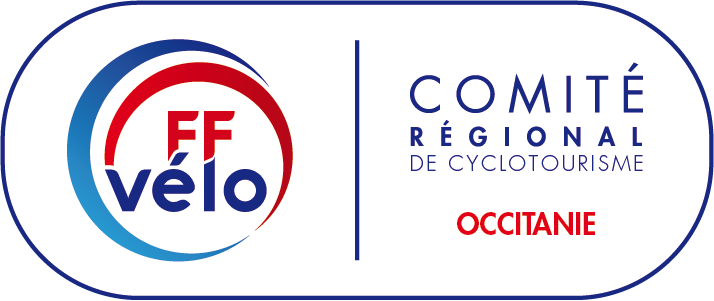 SYNTHÈSE…
Le Comité Régional doit se situer au croisement de nombreuses demandes sociales liées à l’activité vélo
Être le lien avec la Fédération,
Apporter l’aide nécessaire aux CoDeps, 
Donner les moyens aux CoDeps de pérenniser par l’intermédiaire des clubs l’activité vélo,
Moderniser l’image du cyclotourisme et la rendre attractive,
Faire une force de nos faiblesses actuelles,
Avoir une communication en adéquation avec la société actuelle,
Donner le sentiment de faire partie d’une communauté.
Rapports d'activités
Jean Jacques CASSOU
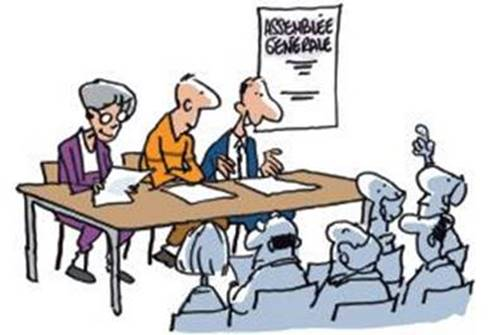 Rapports d'activités
Jean Jacques CASSOU
Effectifs (Claude CLAMENS)

Organisation administrative de l'AG

Information communication

Relation avec le comité directeur fédéral (JC)

Relation avec les CoDeps (JC)

Relations extérieures (JC)
Évolution Fédérale
Situation au 15/10
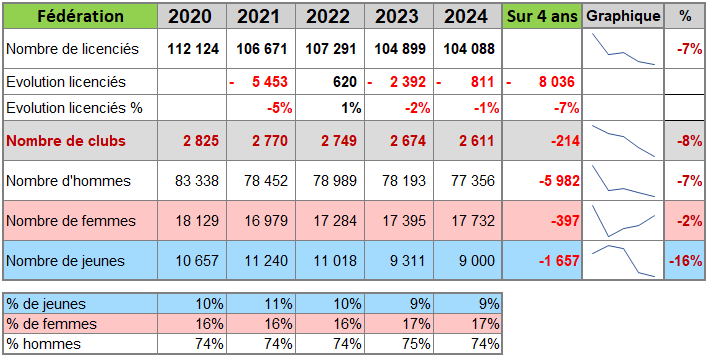 Évolution CoReg
Situation au 15/10
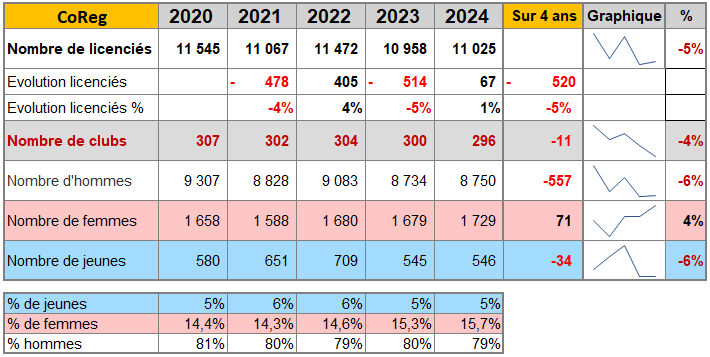 Pyramide des âges CoReg 2020 - 2024 au 15/10
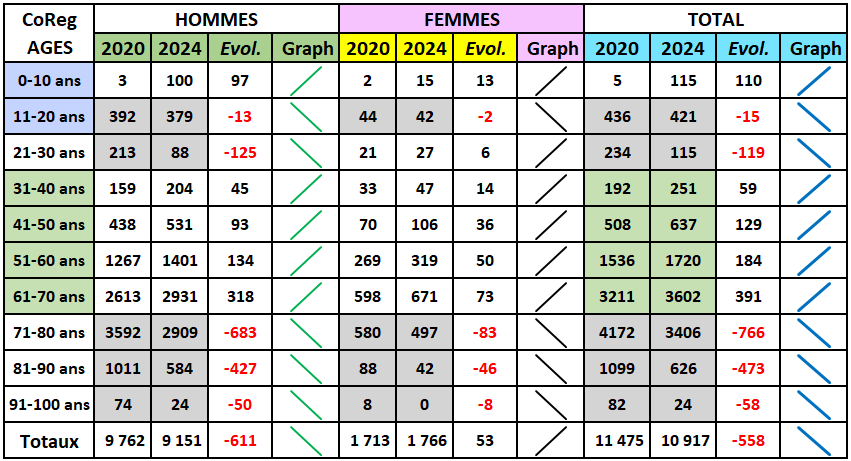 Pyramide des âges CoReg graphique 2020 - 2024
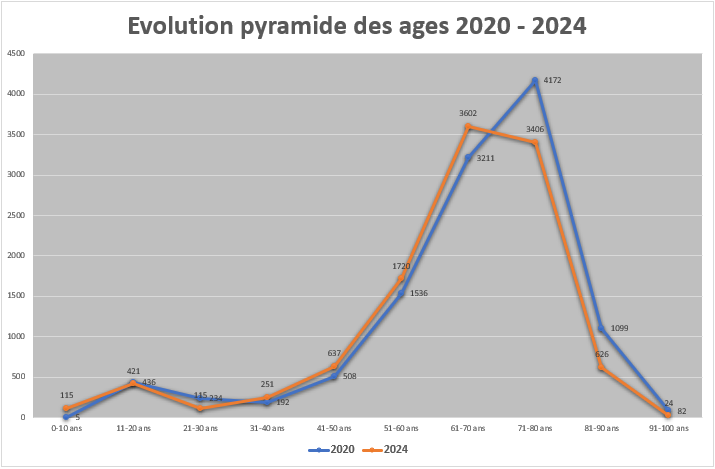 Ages moyen par CoDep : 61,8 ans
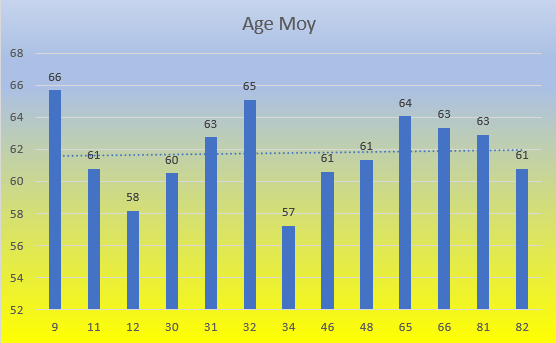 Évolution par CoDep
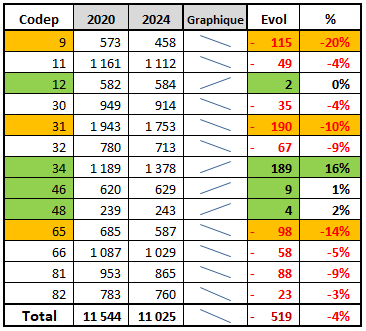 Évolution Jeunes & Femmespar CoDep
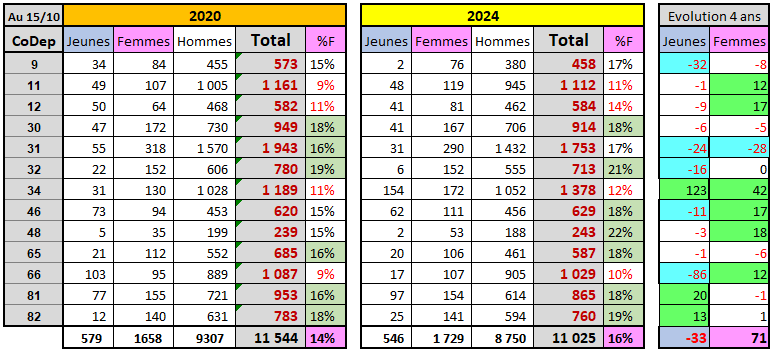 COMMISSION TOURISME
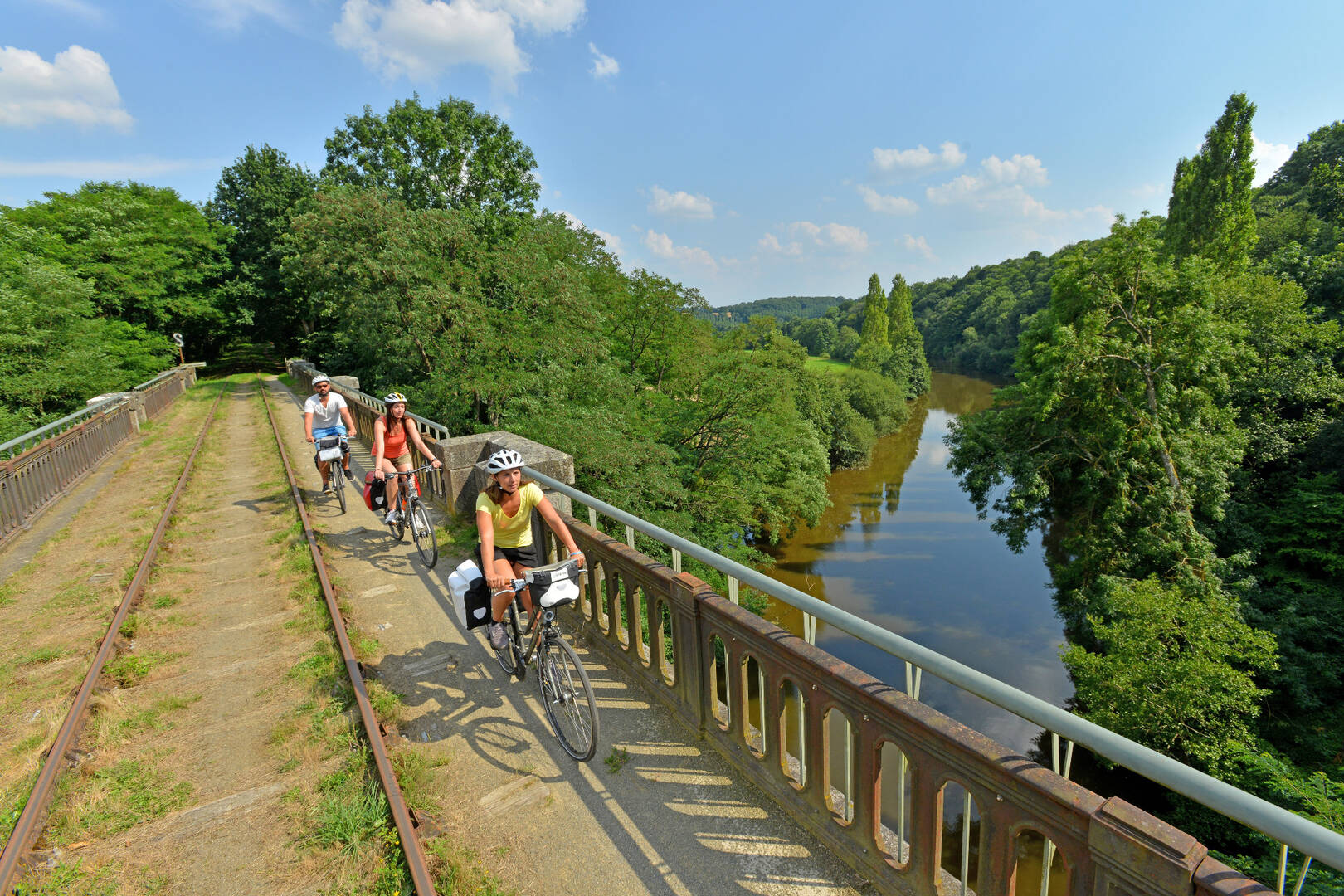 Maurice BATUT
Michel FONTAYNE
Raymond SERRES
COMMISSION TOURISME
Bilan global de la saison 2024
D'une manière générale, l'année 2024 n'échappe pas à certaines tendances lourdes observées ces dernières années : 

 La transformation de randonnées en concentrations. 

 Une tendance au repli sur soi des clubs.  

 Une évolution des pratiques : on veut "faire du vélo". Les grandes randonnées et voyages itinérants intéressent moins les licenciés.

 Une baisse de fréquentation dans certaines de nos manifestations quand d'autres, toutefois, tirent bien leur épingle du jeu.
COMMISSION TOURISME
Les grandes manifestations 2024
Toutes les "grandes manifestations" occitanes 2024 ont eu lieu. 

La (quasi)totalité de ces "grandes manifestations" a fait l'objet d'un compte-rendu dans la revue "Cyclotourisme".
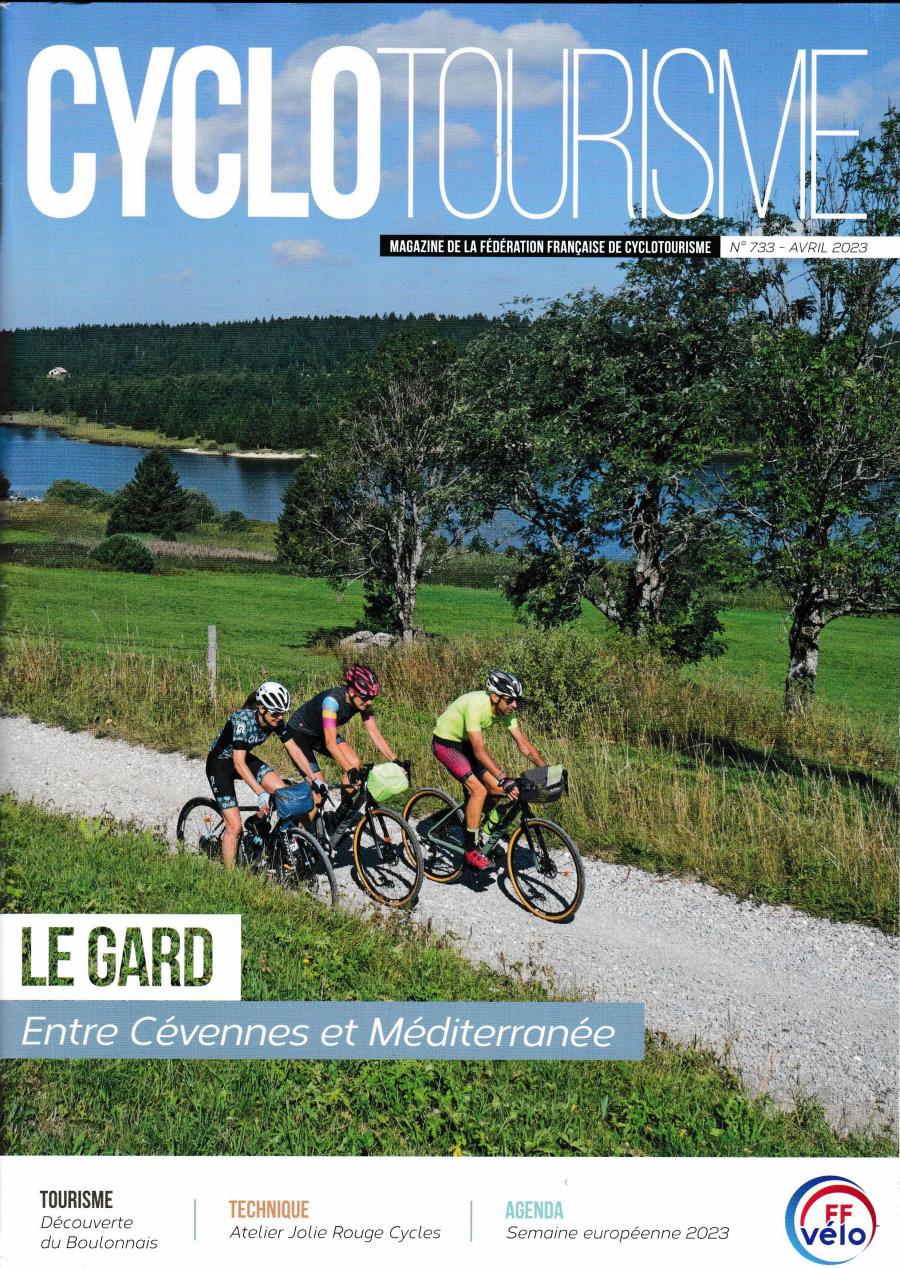 COMMISSION TOURISME
Les manifestations marquantes
Ensemble à vélo à Paris 238 licenciés d’Occitanie ont participé, dont 2/3 de féminines

La maxi verte du Quercy à Prayssac a rassemblé 1 380 vététistes et a été une magnifique réussite
​
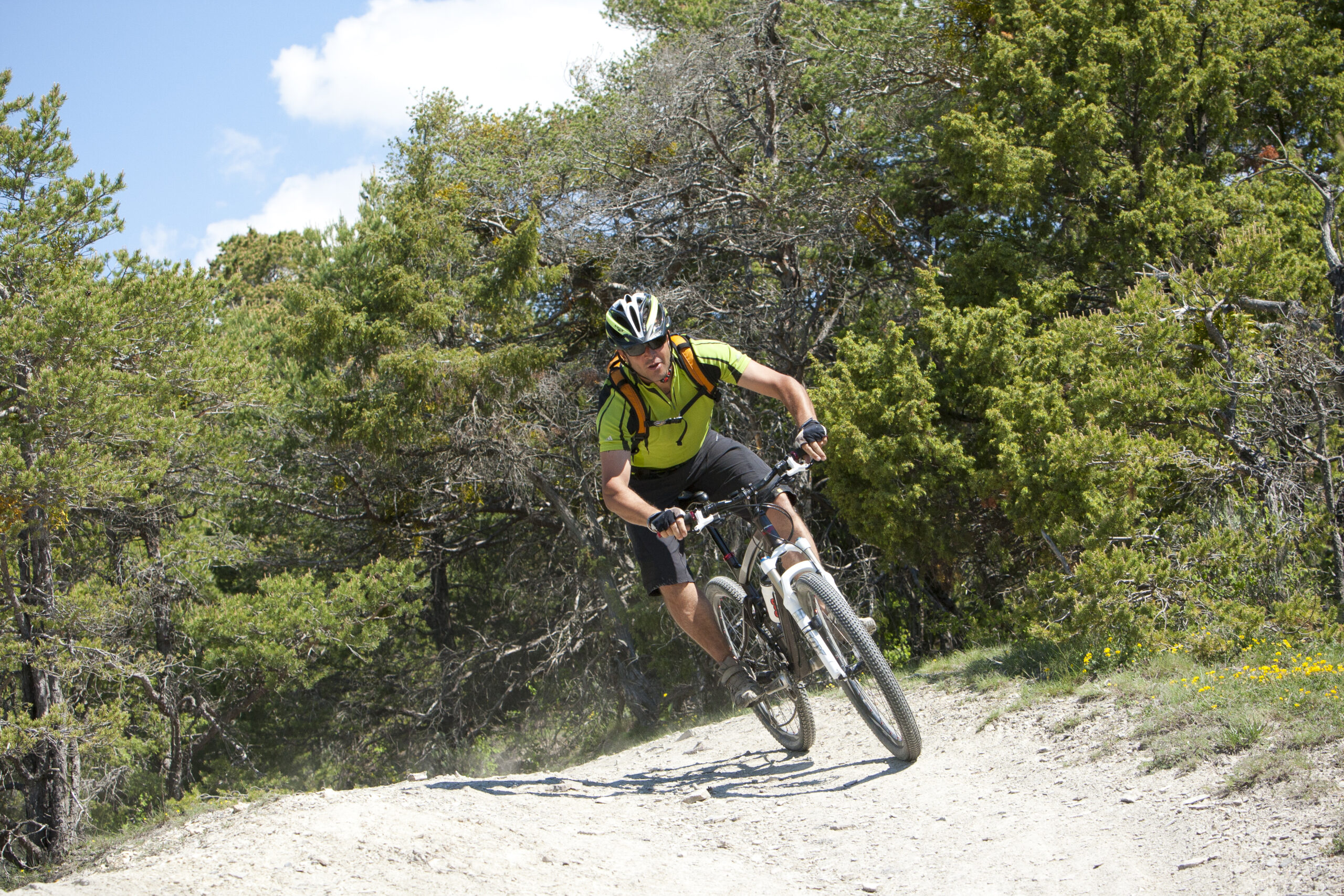 COMMISSION TOURISME
Les concentrations mémorielles
La Journée Albert Bures à Auch (32)​ 150 cyclos, routiers et VTTistes, pour marquer l'ouverture de la saison.​

La Vélocio, au col de Pierre Plantée (34), désormais labellisée fédérale, 400 participants, route et VTT.

Le pic de Nore, depuis Mazamet (81) et Carcassonne (11), 
  100 participants malgré les départs pour "Ensemble à vélo".
Le 
Le Mas de la Barque (30) a rassemblé 61 participants malgré une météo incertaine et au final belle.

L'Appel des Pyrénées à Germs-sur-l’Oussouet (65) 200 participants pour marquer la fin de la saison​, avec un plein soleil.

Ces concentrations font l'objet d'une convention entre le CoReg et les clubs organisateurs​
COMMISSION TOURISME
Le Raid d’Occitanie
(randonnée permanente)
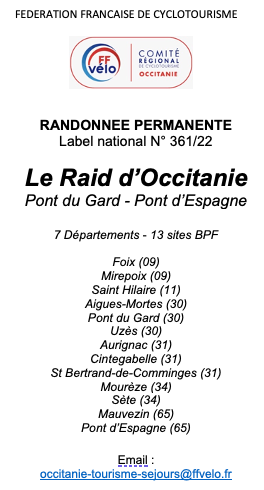 2 inscriptions en 2024
1 homologation en 2024
COMMISSION TOURISME
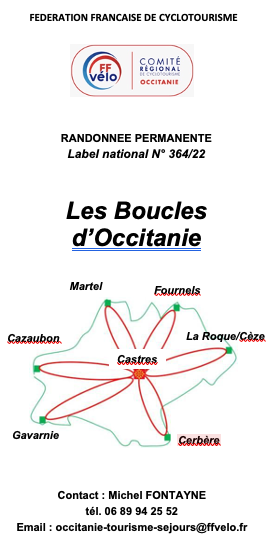 Les Boucles d’Occitanie
(randonnée permanente)
1 licencié a réalisé 4 Boucles

N°1 : Hte-Garonne, Gers et Tarn-et-Garonne
N°2 : Lot, Tarn et Tarn-et-Garonne
N°3 : Aveyron, Lozère et Tarn
N°6 : Ariège et Hautes-Pyrénées
COMMISSION TOURISME
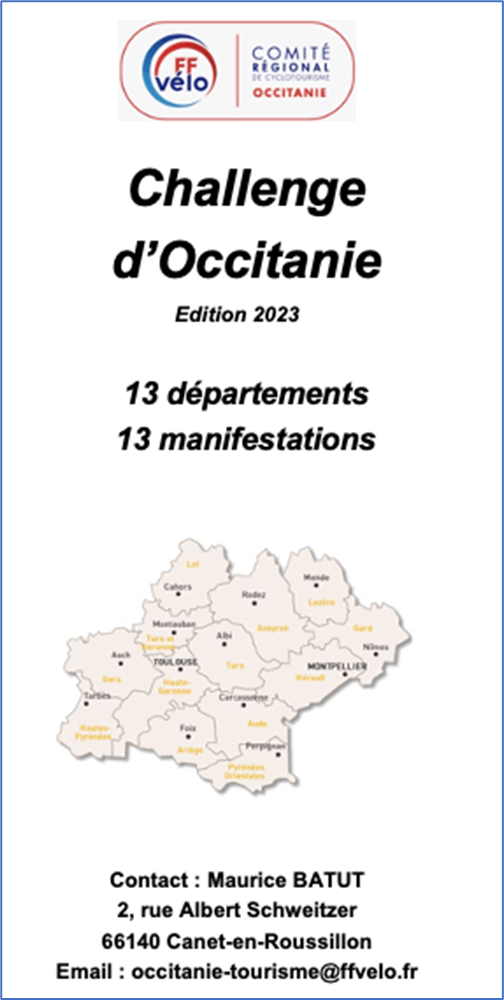 Le challenge d'Occitanie
Le challenge d'Occitanie n'a pas rencontré le succès espéré.

Aucune carte n'a été validée en 2024
(3 cartes en 2023)
(2 cartes en 2022)
La nouvelle équipe devra réfléchir pour rendre ce challenge plus attractif
COMMISSION TOURISME
Un BRM 200 km sera proposé en 2025
Concentration nationale Vélocio
5 mai 2024
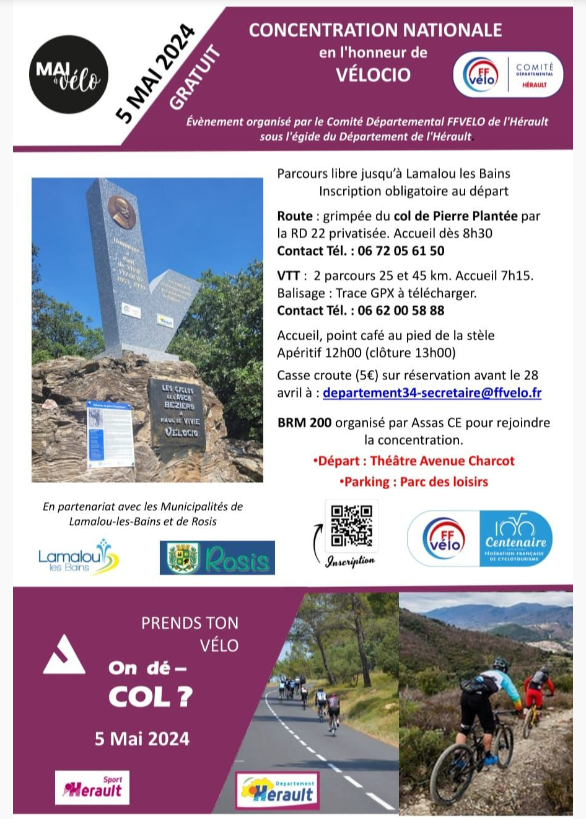 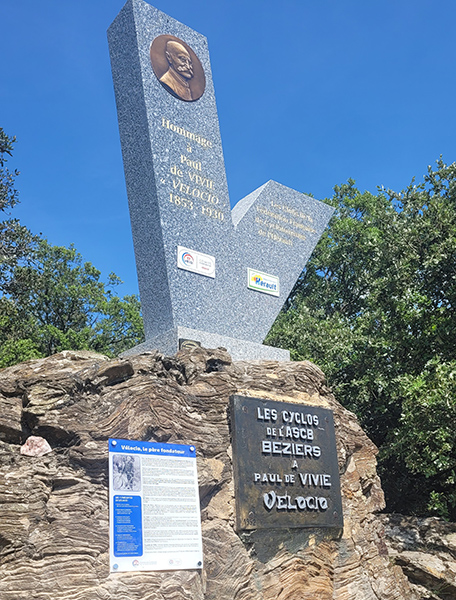 Parcours libre jusqu'à Lamalou Les Bains

Route grimpée du col Pierre Plantée par la RD 22 privatisée

VTT : 2 parcours 25 et 50 km

Accueil, ravitaillement et apéritif au pied de la stèle
COMMISSION TOURISME
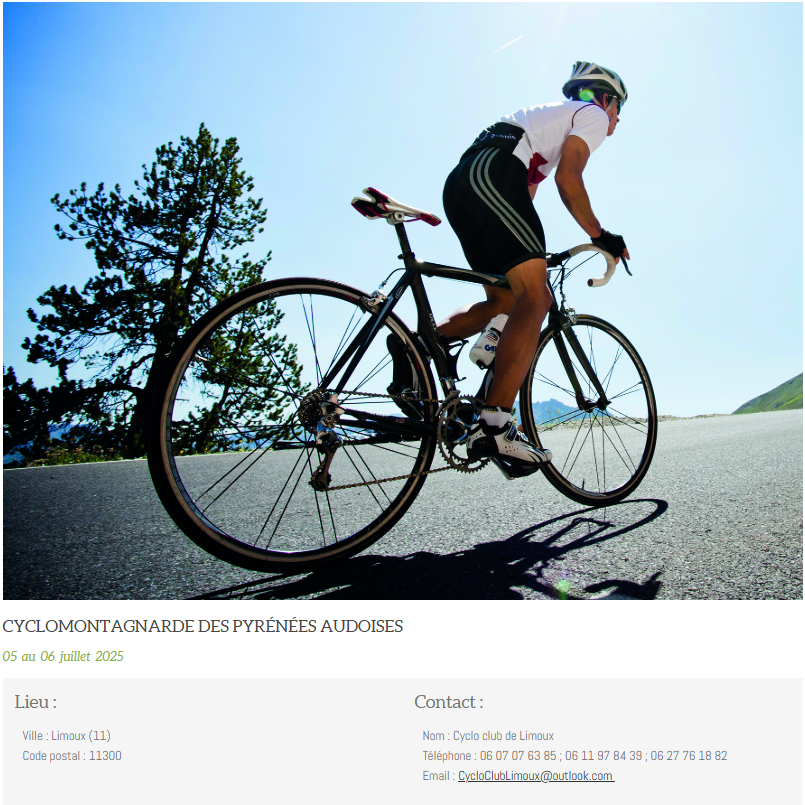 CYLOMONTAGNARDE DES PYRENNES AUDOISES​
COMMISSION TOURISME
SEMAINE EUROPÉENNE 2025​
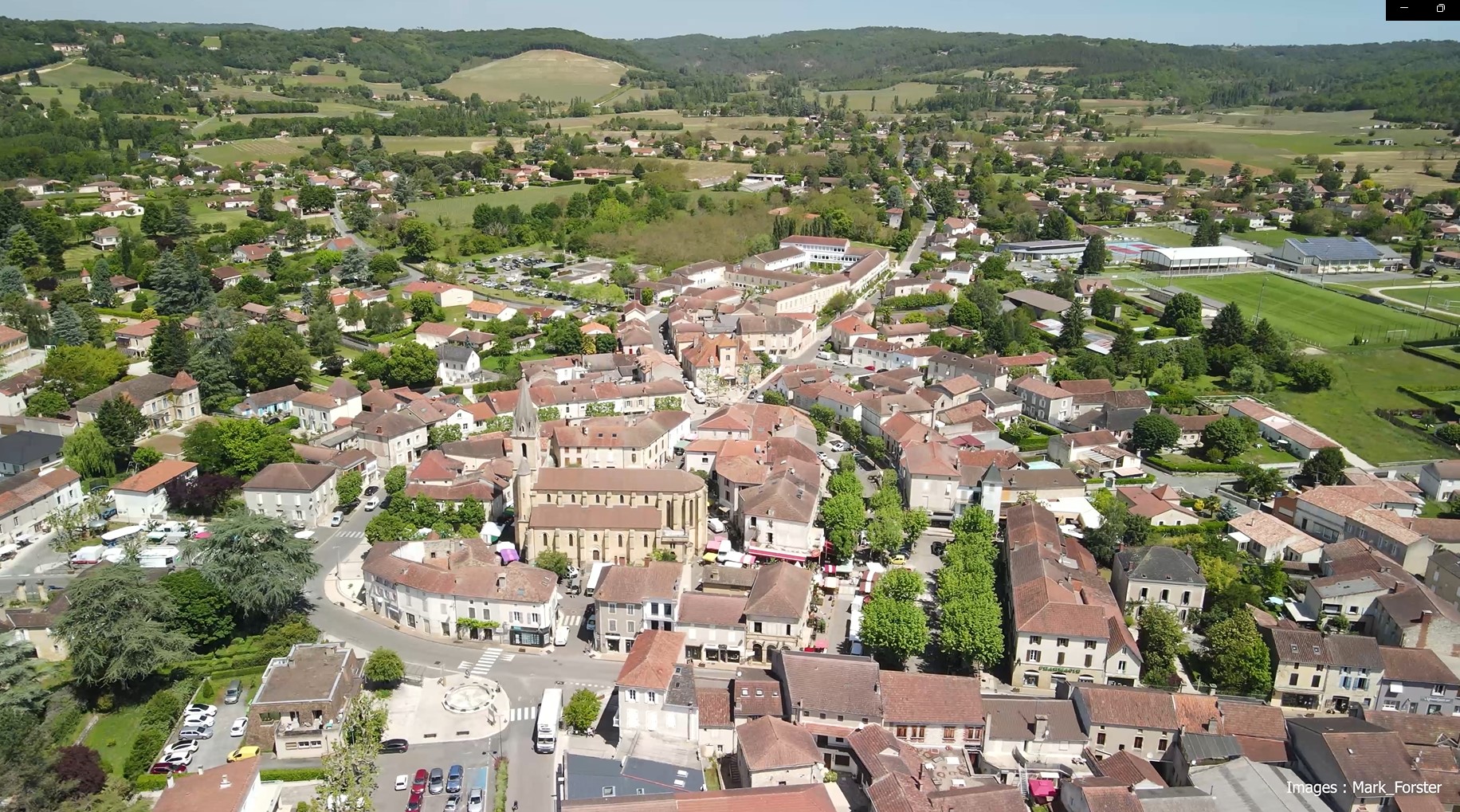 PRAYSSAC
LOT
COMMISSION TOURISME
SEMAINE EUROPÉENNE 2025​
RENSEIGNEMENTS
http://lot.ffvelo.fr/semaineeuropenne2025.html
MAIL : seprayssac2025@gmail.com
TEL : 07 57 49 77 57
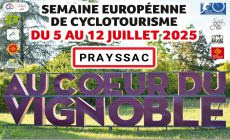 COMMISSION TOURISME
SEMAINE EUROPÉENNE 2025​
présentation ag 1.pptx
COMMISSION FORMATION
Commission Formation Nationale
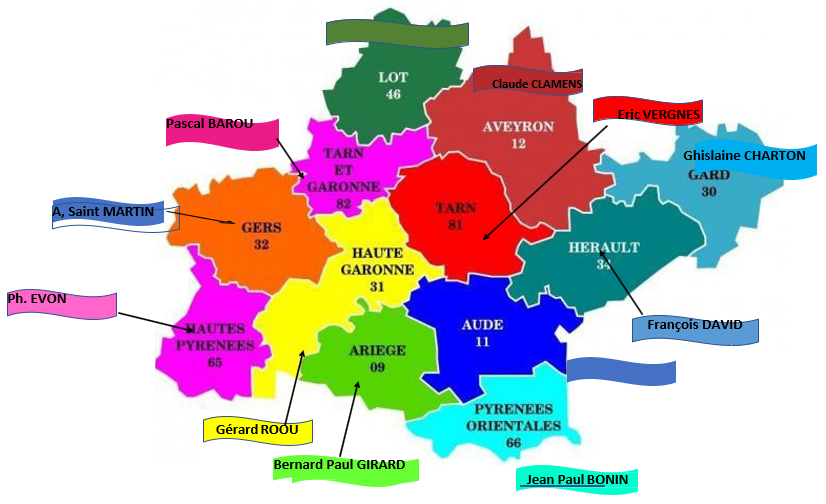 Georges GOLSE
3 Réunions Commission Formation : 
Janvier
Juin
Septembre
COMMISSION FORMATION
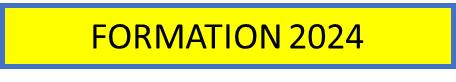 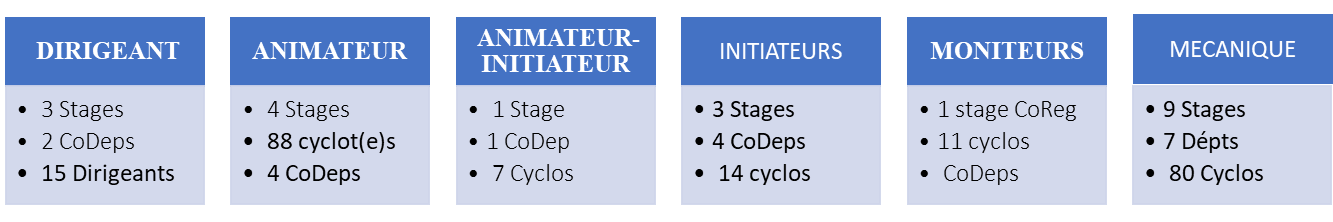 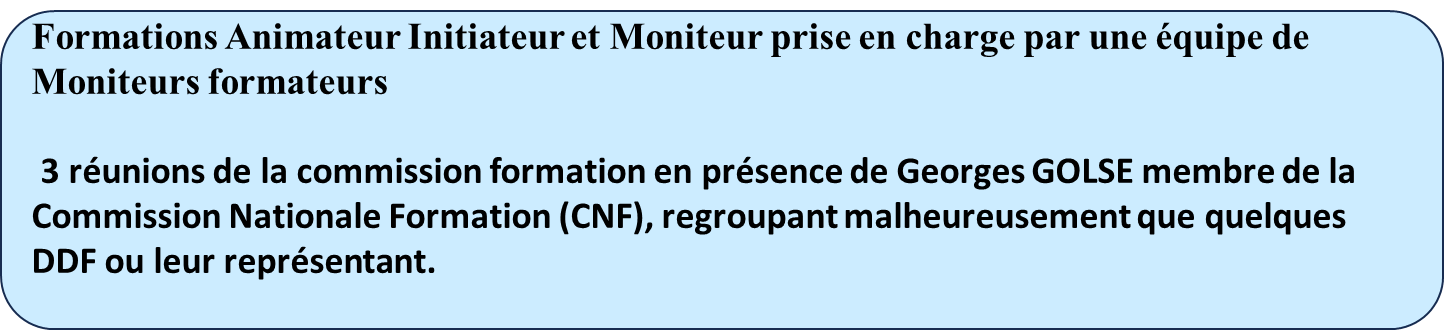 COMMISSION JEUNES
Serge CORBIERE
Effectifs Jeunes 2021 - 2024
COMMISSION JEUNES
Organisations départementales en 2024

2 Concours départ. d'éducation routière (12 et 30)

1 concours départemental d'éducation routière couplé au SRAV Codep 82

2 Critériums départementaux VTT (12 et 30)
COMMISSION JEUNES
Organisations départementales en 2024

2 Randuros (Trèfle VTT Codep 34 et 12)

3 Brevets aiglons Audax (34) EFV Fabrègues 
                                            
   2 Codep investis officiellement au SRAV 34 et 82
COMMISSION JEUNES
Séjour Jeunes CoReg Occitanie 2024

Catégorie 10/12 ans réservé aux jeunes qualifiés CDER,
Catégorie 13/18 ans ayant participés aux critériums départ.

But : 6 jeunes au CNER et 6 au critérium national VTT
Séjour Régional du 13 au 15 avril à Espalion
  29 jeunes ont participés, 13 éducation routière et 16 critérium VTT.
 Les épreuves de terrain ont été préparées par les éducateurs de                   l'EFV Espalion et la partie théorique par le DRJ avec 14 éducateurs.

Coût du Séjour : 7043€ dont 88% pris en charge CoReg
COMMISSION JEUNES
Finales nationales du jeune cyclotouriste 
V T T et concours national d'éducation routiére

Ces finales ont eu lieu à Prayssac (46 ) lors d'un séjour du 8 au 11 mai.

Après 5 années de non-participation, le Coreg occitanie a participé cette année aux finales nationales à Prayssac (46) :

5 garçons et 1 fille ont défendu les couleurs Occitanes au critérium
VTT  4 garçons et 1 fille au concours d'éducation routiére
4 EFV d'Occitanie présentes
5 éducateurs présents et 2 parents accompagnateurs

Résultats
Cout du séjour : 4192€ pris en charge 100% Coreg
COMMISSION JEUNES
Dotation financières structures accueil jeunes
12 structures jeunes ont répondu aux critères concernant cette dotation.
Rappel attribution de la dotation

Dotation pour l'exercice du 01/09/2023 au 31/08/2024 : 3570€
COMMISSION JEUNES
Organisations jeunes 2025
    
Départementales : 
à ce jour une seule annoncée,
un CDER et un critérium VTT (30)
     
 Régionales :
COMMISSION JEUNES
Serge CORBIERE
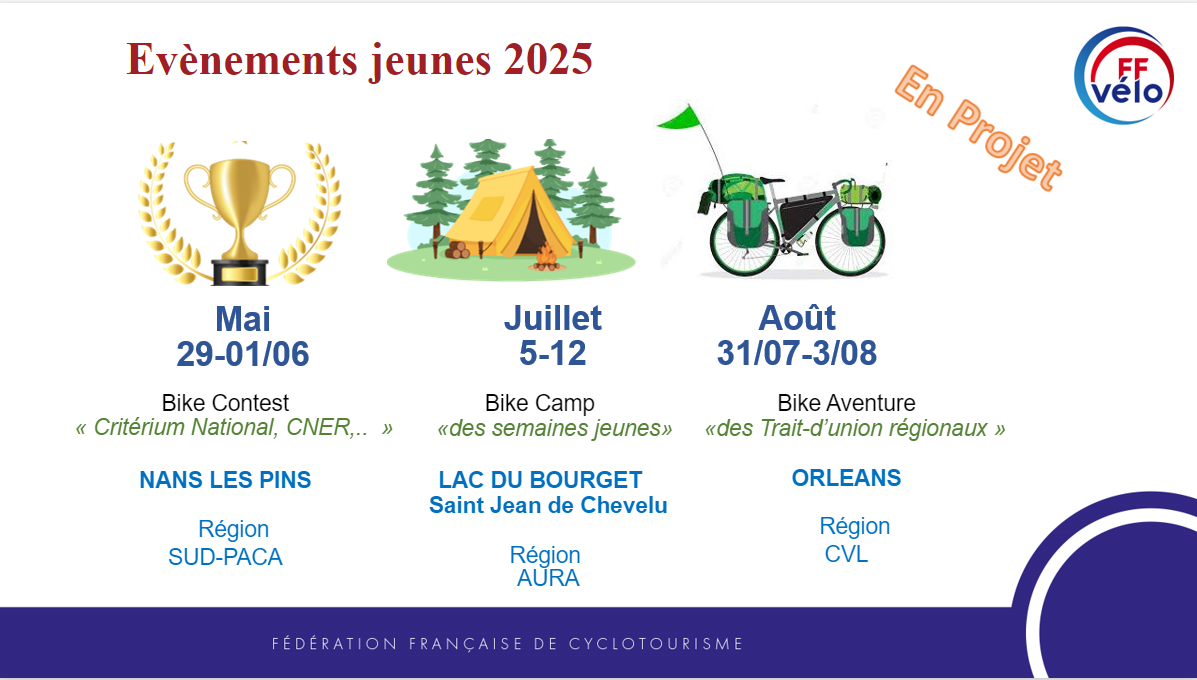 COMMISSION FEMININES
Frédérique GAUTHIER – Anne Marie RUFFIE
Danièle FABRE
Constat de l’année 2024.

Les trois membres de la Commission féminine ont été élues en octobre 2023. 

L’année 2024 a été une année d’installation et d’apprentissage de la Fonction.

Aucune manifestation régionale spécifique féminine n’a été organisée en raison du grand rassemblement « Ensemble à vélo - Paris 2024 »
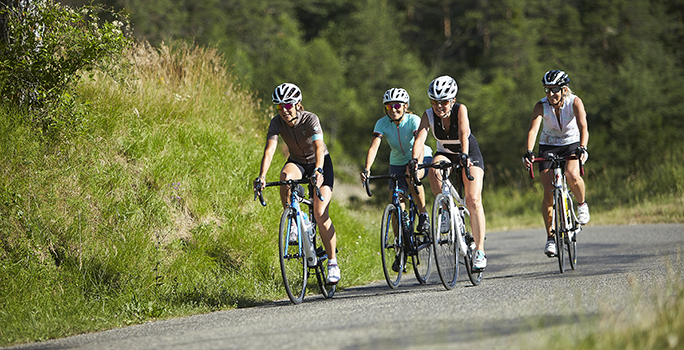 COMMISSION FEMININES
Frédérique GAUTHIER – Anne Marie RUFFIE
Danièle FABRE
Les actions significatives menées au niveau départemental sont les suivantes :

Á l’initiative du CoDep 12, le 8 mars étant la journée internationale des droits des femmes, la proposition a été faite à chaque CoDep et au CoReg d’organiser un circuit adapté à toutes femmes cyclistes ou pas, adhérentes ou pas d’un club de vélo afin de promouvoir le cyclisme au féminin.

Au niveau du CoDep 82, la traditionnelle Journée Olympe de Gouges, réservée aux femmes cyclistes ou non du département de Tarn et Garonne.
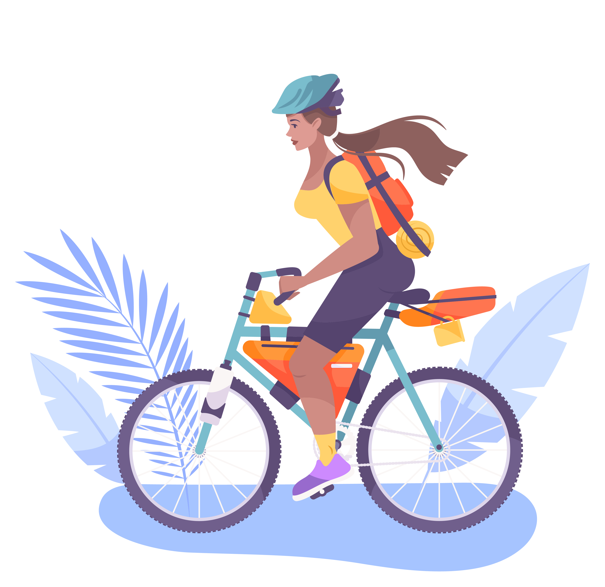 COMMISSION FEMININES
Frédérique GAUTHIER – Anne Marie RUFFIE
Danièle FABRE
Octobre Rose
 1 action initiée le 6 octobre encadrée par l'UCR

Projet d'organisation
Mise en place d'une sortie vélo tous les dimanches.
Tous types de vélo avec parcours de 20 à 30 km … ou+
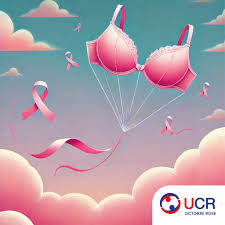 COMMUNICATION NUMERIQUE
Migration boites aux lettres personnalisées clubs
En 2018, Microsoft a proposé 3000 licences gratuites Office365 à la fédération.
Au plan national, 79 clubs avaient une adresse mail @ffvelo.fr, dont 34 sur notre région Occitanie.
Microsoft a décidé de réduire la gratuité à 300 licences.
Décision fédérale : 300 conservées pour les salariés, les    élus FFCT, les CoReg et les Codep seulement.
Pour les clubs, migrer sur un nouveau sous domaine           nomduclub@club.ffvelo.fr
  Une messagerie disponible pour les 2600 clubs avec 1 Go
Webmail pour se connecter : 
https://mail.club.ffvelo.fr/SOGo/
         Préconisation : utiliser Thunderbird
SPORT SANTE
-------------------
- Rôle de la commission nationale
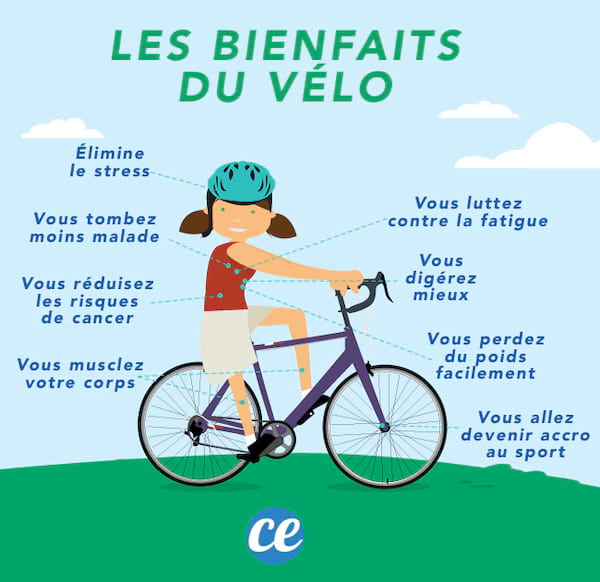 SPORT SANTE
Cyclo-cardiaque Bernard DELMAS
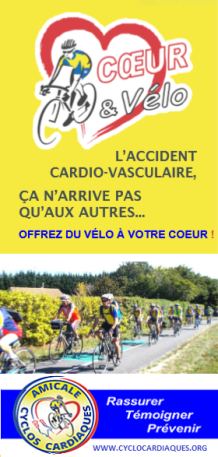 Nos actions :
  Informer

Les partenaires :
  La FFCT 
  Fédération Française de cardiologie

Les objectifs :
  Rassurer
  Témoigner
  Prévenir
  Conseiller
SPORT SANTE
Cyclo Cardiaque
Bernard DELMAS
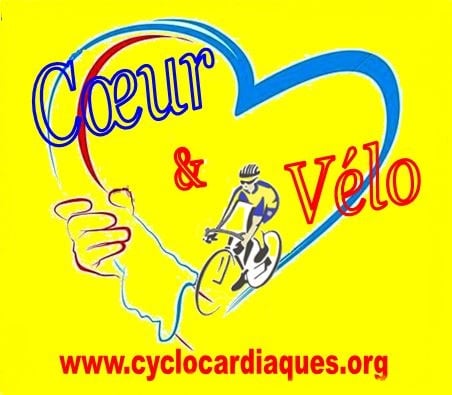 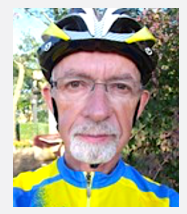 L'accident cardiovasculaire 
ça n'arrive pas qu'aux autres !
HANDICAP
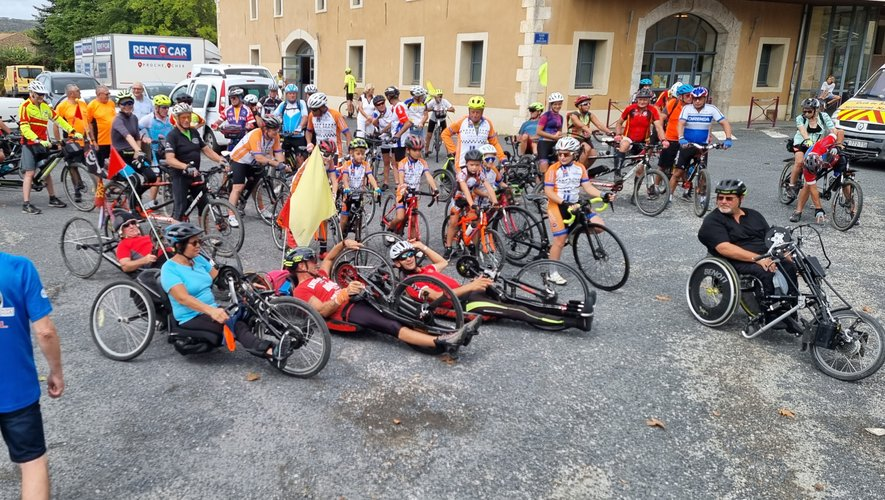 Jacques CLAMOUSE
- Permettre aux personnes en situation de handicap de pratiquer le cyclotourisme au sein de nos clubs

- Permettre aux clubs d’accueillir des PERSONNES EN SITUATION DE HANDICAP   

- La commission nationale est à votre disposition POUR VOUS ACCOMPAGNER

contact : François  Beaudouin 
francois.beaudouin@ffvelo.fr   Tél : 06 07 50 24 73
COMMISSION SECURITE
Christian ARNOLD
Le Délégué Sécurité CoDep et Club, c'est :

Une femme ou un homme de dialogue qui s’attache à faire passer des messages et des informations qui émanent de sources Fédérales et officielles concernant la sécurité des cyclistes.
 Le Code de la Route, et plus particulièrement le 
Code du Cycliste (Dalloz). Un rappel pour tous les usagers de la route
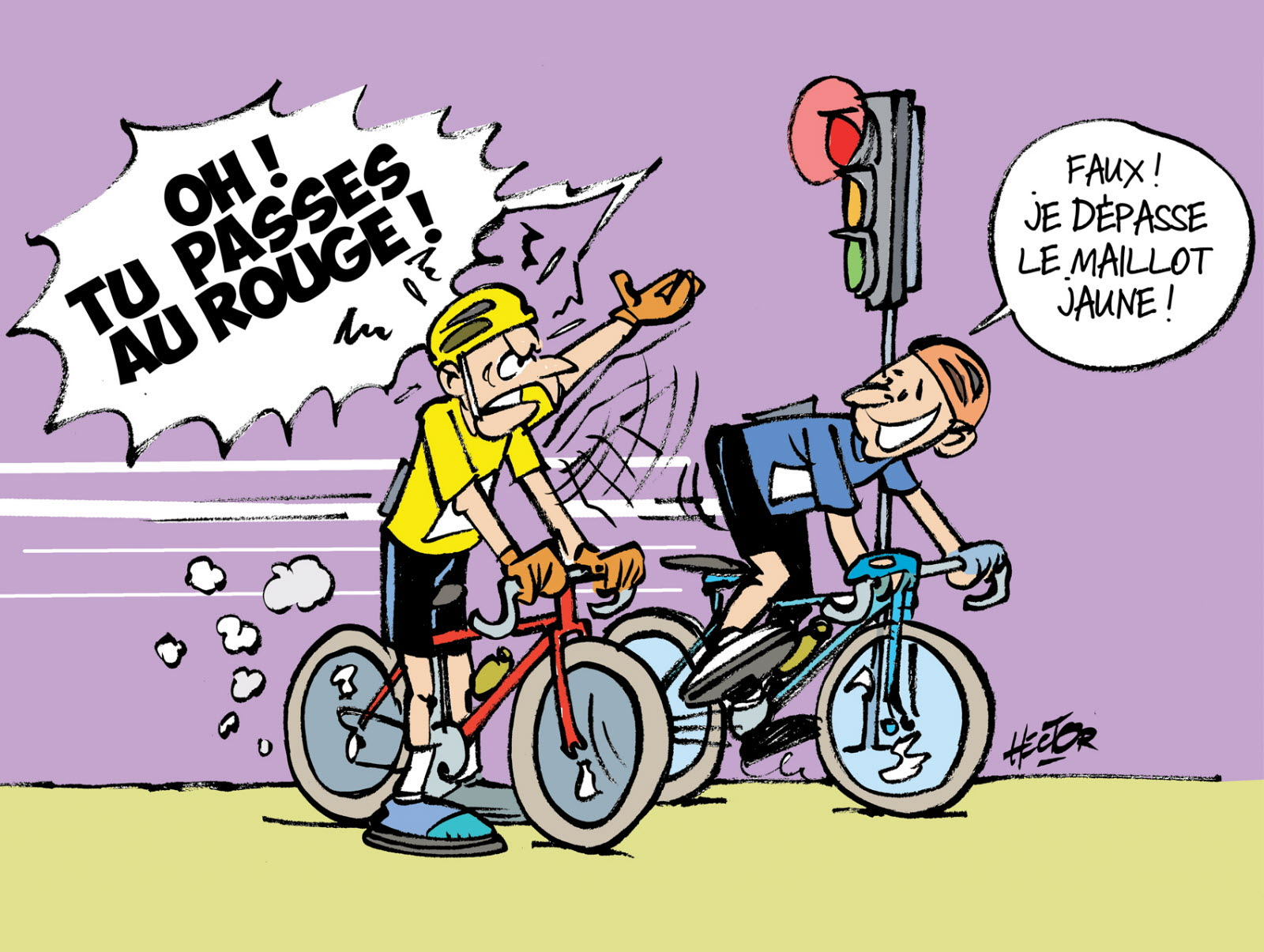 COMMISSION SECURITE
Christian ARNOLD
La "Charte Cyclable" outil incontournable des concepteurs et réalisateurs de ces infrastructures...
 SURICATE, une application efficace que nous savons utiliser maintenant...
Avec le CEREMA, nous avançons en "Pays de connaissance"...
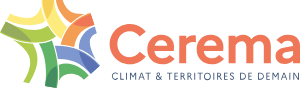 Rapport financier 

Antoine GARCIA
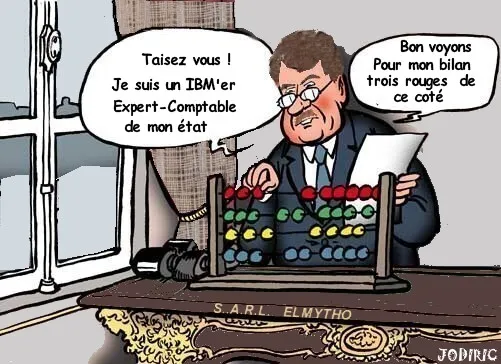 COMMISSION FINANCES​
Recettes de fonctionnement
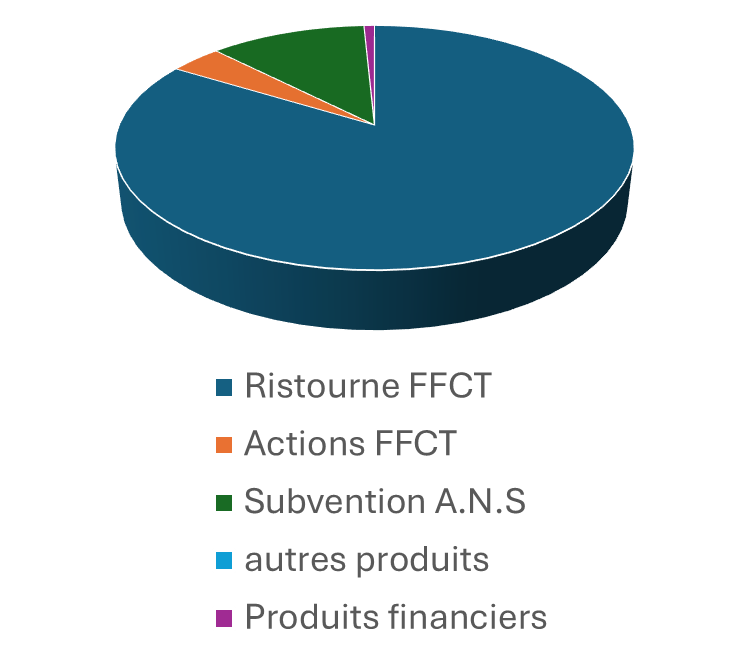 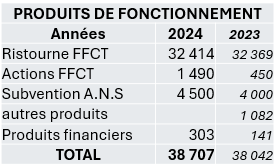 COMMISSION FINANCES​
Dépenses de fonctionnement
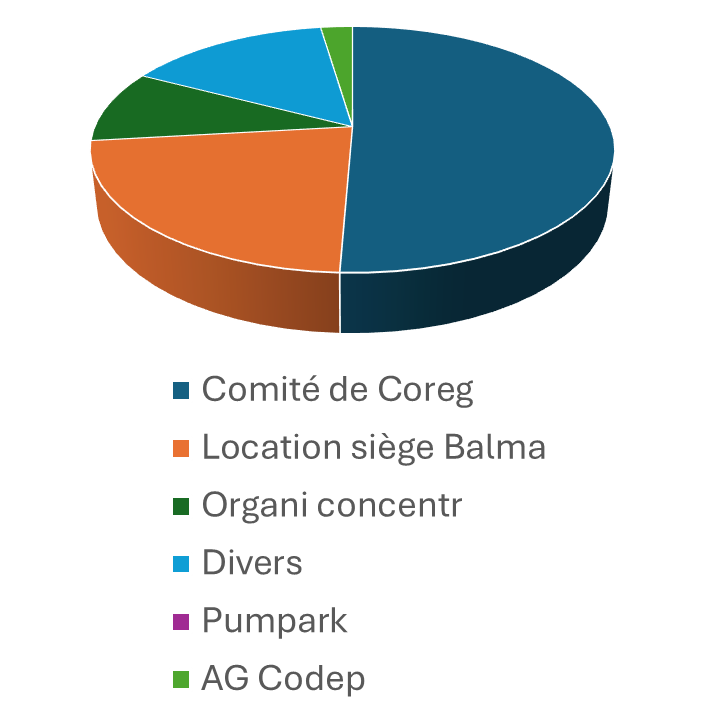 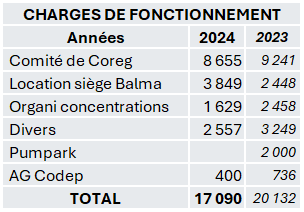 COMMISSION FINANCES​
Activités du CoReg
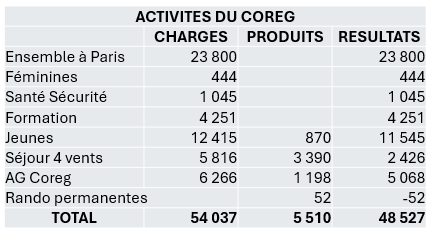 COMMISSION FINANCES​
Compte de résultat
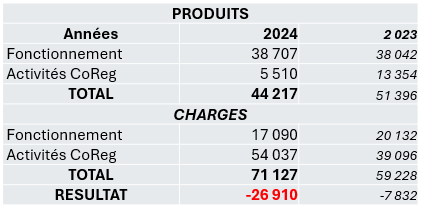 COMMISSION FINANCES​
Bilan 2024
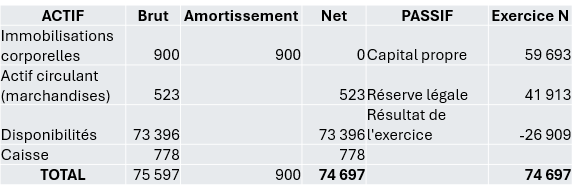 COMMISSION FINANCES​
Budget prévisionnel 2025
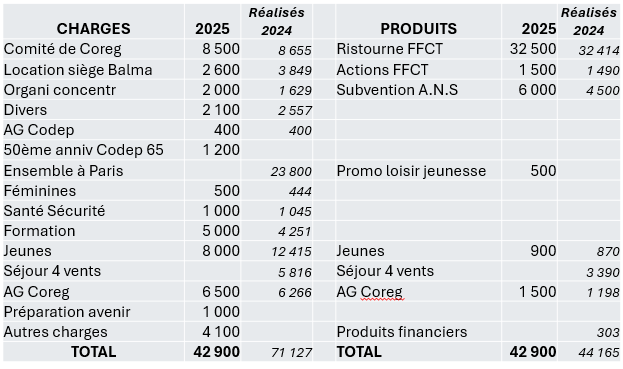 Rapport des vérificateurs aux comptes
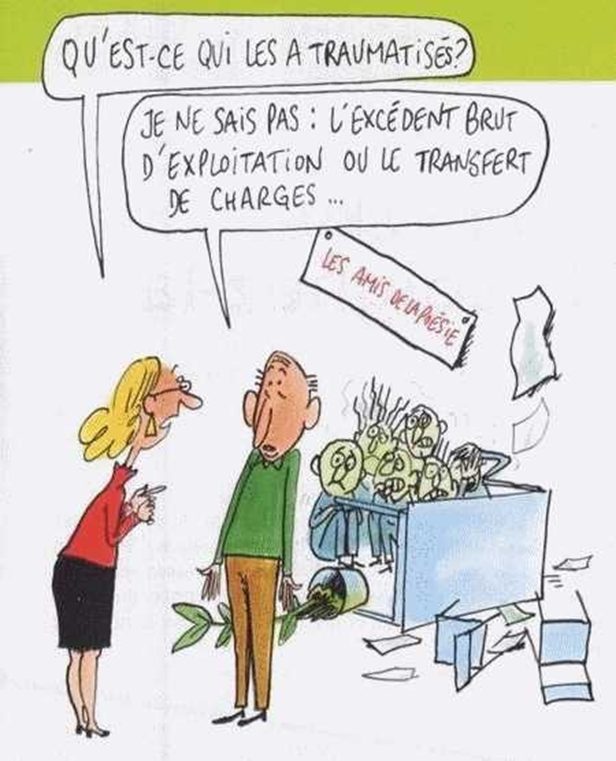 Résultats des votes statutaires
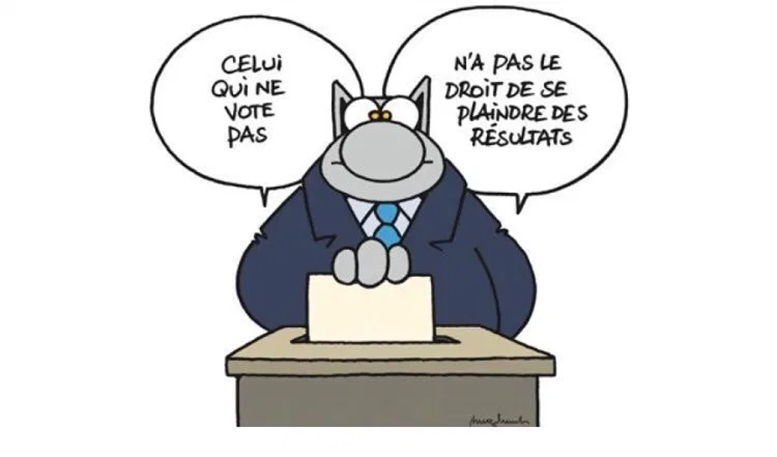 Rapport Moral approuvé à 87,19 %
Rapport d'activité approuvé à 87,33 %
Bilan financier approuvé à 85,65 %
Budget prévisionnel approuvé à 85,24 %
Candidat(e)s
Résultats des votes au Comité Directeur
Nouveaux élus
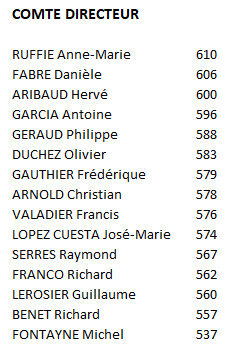 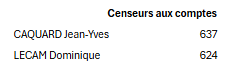 COMMISSION TOURISME
CALENDRIER 2025MANIFESTATIONS « PHARES »
Assemblée Générale 2025
le samedi ou dimanche 
-- novembre 
À ----- (--)
Les récompenses 2024
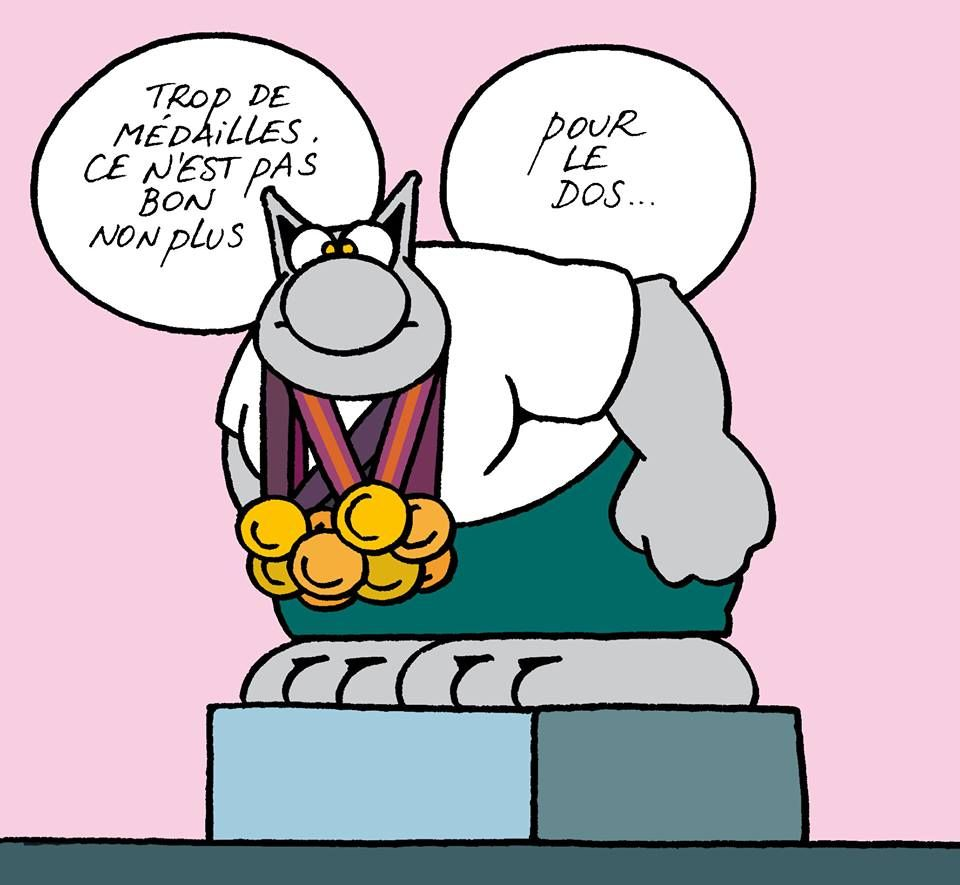 Remise des Récompenses
Boucles d'Occitanie

Boucle N°1 : Gers, Hte-Garonne et Tarn-et-Garonne
    N°2 : Lot, Tarn et Tarn-et-Garonne
    N°3 : Aveyron, Tarn et Lozère
    N°6 : Ariège et Htes-Pyrénées

Réalisées par Sébastien CLAMENS
de Rieumes Cyclotourisme
Remise des Récompenses
Raid d'Occitanie

Sens Pont du Gard – Pont d'Espagne
côté Méditerranée

Réalisé par Michel FONTAYNE
des Amis Randonneurs Braxéens
Remise des Récompenses
Mérite du cyclotourisme
Remise des Récompenses
Reconnaissance Fédérale
BENET Richard    Cyclo Club Chalabrais - 11
DURAND Christian        Stade ATHL Rabastens Couffouleux - 81 
PAGES Maurice Veilhes   Sport Détente Cyclo - 81
PEREZ Marjorie                 Cyclotouriste Réalmontais - 81
Remise des Récompenses
Médaille de bronze
BAROU Pascal     Cyclo Club Caussadais - 82
DEFEZ Anne                   Alaric Cyclo Club Capendu - 11 
SENEGAS Claude       Cyclo Pays Mazamétains C.P.M - 81
VAUR Jean-Pierre             Vélo Club Naucellois - 12
Remise des Récompenses
Médaille d'argent
BERTELLI Jean-Claude Cyclo Club Caussadais - 82
CASSOU Jean Jacques     Le Guidon Juillannais - 65
CLAMENS Claude   Vélo Club Espalionnais - 12
JOLIBERT Jean-Pierre   AS SP Cyclo Venerque - 31
MONCERE Patricia           Union Sportive Cordaise Cyclo - 81
Remise des Récompenses
Médaille d'or
PONS Jean Claude CIGOGNES DE TARBES - 65
PONS  Françoise        CIGOGNES DE TARBES - 65
Remise des Récompenses
Les autres récompenses FFVélo
Mérites du cyclotourisme
Reconnaissances fédérales
Médailles de bronze
Ont été remises aux différentes AG
Remise des Récompenses
Médailles de Bronze jeunesse et sports
Remise des Récompenses
Au congrès fédéral
Remise des Récompenses
Challenge de France
Cat 1

Cat 2

Cat 3
Apéritif offert par le CoReg Occitanie Bon Appétit
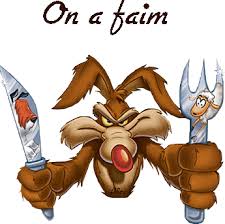 Après le déjeuner nouvel échange libre avec la salle....
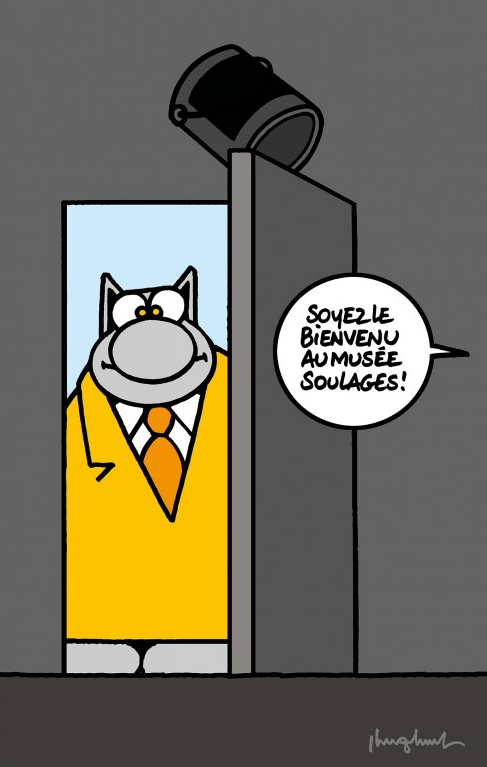 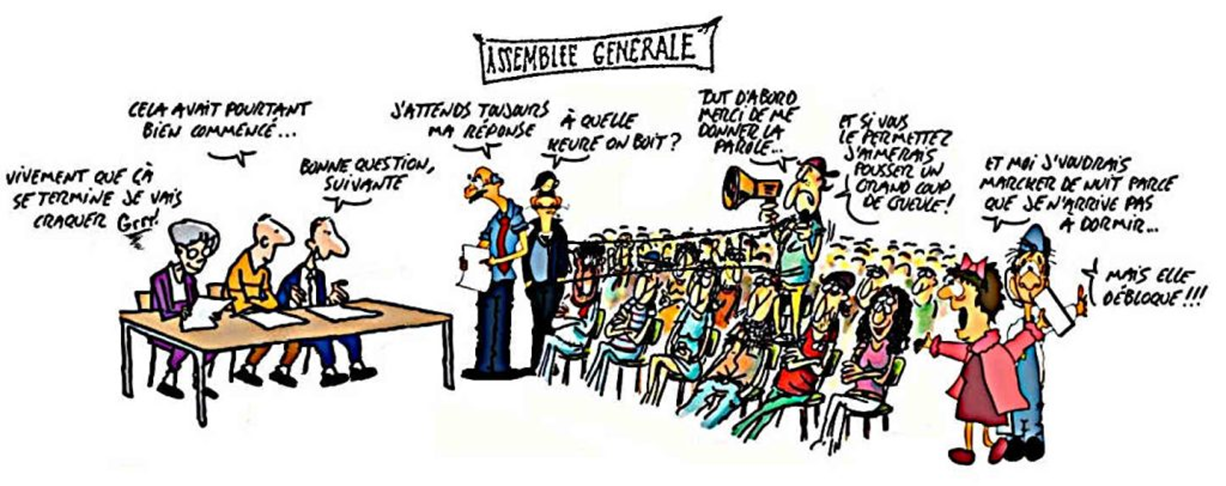 Ou visite le musée SOULAGES
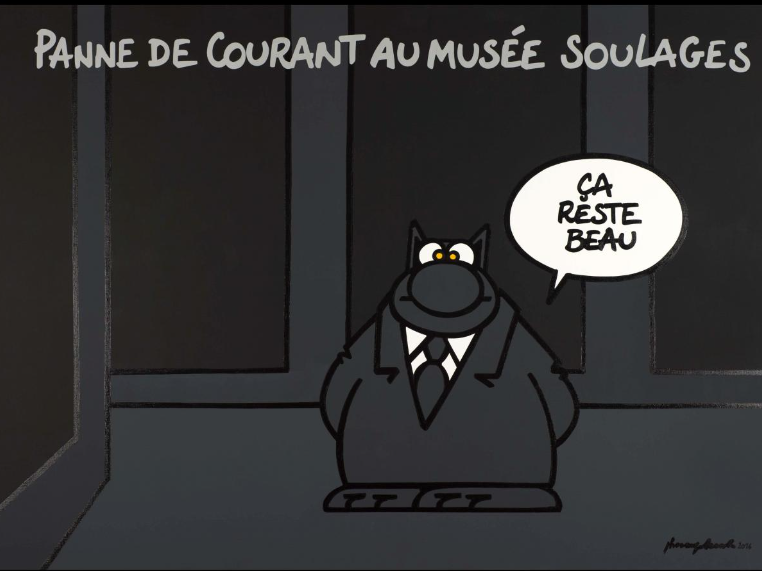 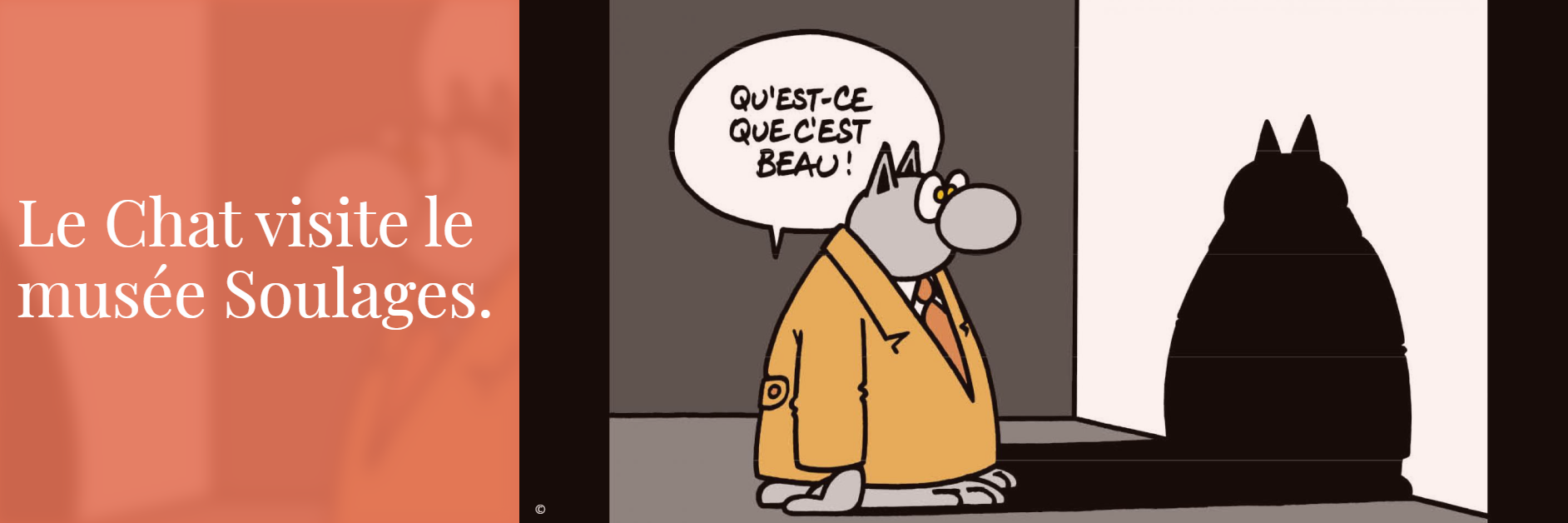 Fin de l'assemblée GénéraleMerci pour votre participation Bon retour